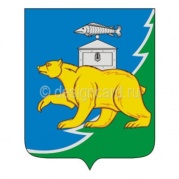 Нязепетровский муниципальный район
Публичные слушания
О проекте бюджета 
Нязепетровского муниципального района 
на 2021 год и на плановый период 
2022 и 2023  годов
Докладчик: 
Заместитель главы муниципального района по финансовым вопросам Л.В.Нечаева
14 декабря 2020 г.
1
[Speaker Notes: Слайд готов]
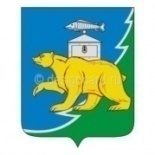 Нязепетровский муниципальный район
Основные нормативные документы используемые для подготовки проекта бюджета муниципального района на 2021-2023 годы
Бюджетный кодекс Российской Федерации;
Федеральный Закон «Об общих принципах организации местного самоуправления в Российской Федерации»;
Устав Нязепетровского муниципального района;
Решение Собрания депутатов Нязепетровского муниципального района «О бюджетном процессе в Нязепетровском муниципальном районе»;
Постановление администрации Нязепетровского муниципального района«О порядке разработки, реализации и оценки эффективности муниципальных программ»;
Постановление администрации Нязепетровского муниципального района «Методика и порядок  планирования бюджетных ассигнований»;
Основные направления бюджетной и налоговой политики Нязепетровского муниципального района на 2021-2023 годы.
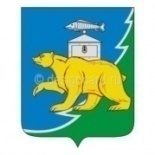 Нязепетровский муниципальный район
Основные направления бюджетной политики Нязепетровского муниципального района на 2021 год и на плановый период 
2022 и 2023 годов
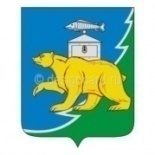 Нязепетровский муниципальный район
Внедрение практики инициативного бюджетирования

	С 2021 года в составе расходов бюджета будут предусматриваться целевые средства, направленные на внедрение практики инициативного бюджетирования в муниципальном образовании.
	Местным бюджетам в виде субсидий будут предоставлены средства для реализации инициативных проектов граждан, исходя из численности проживающих граждан.
	Основной целью внедряемой практики является повышение качества жизни населения за счёт вовлечения населения в осуществление местного самоуправления и в развитие территории, а так же для решения вопросов местного значения, имеющих приоритетное значение для жителей района, связанных с изношенностью объектов инфраструктуры дорожного хозяйства, местами захоронений, объектами по сбору и хранению ТКО, неудовлетворительным состоянием учреждений образования, культуры, отсутствием детских игровых площадок, общедоступных зон и объектов отдыха, площадок для занятий физкультурой и спортом и других важных для населения проблем.
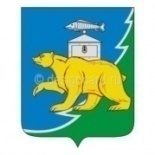 Нязепетровский муниципальный район
Инициативный проект:
Особенности  выдвижения, рассмотрения и принятия
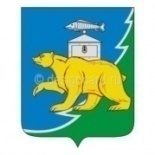 Нязепетровский муниципальный район
Основные параметры бюджета муниципального района на 2021 год и на плановый период 2022 и 2023 годов
МЛН.РУБ.
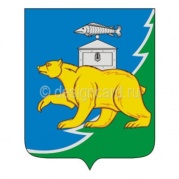 Нязепетровский муниципальный район
Основные параметры бюджета муниципального районана 2021 год в сравнении с планом 2020 года
МЛН.РУБ.
Нязепетровский муниципальный район
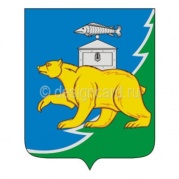 Прогнозируемаяструктура доходов бюджета муниципального районана 2021 год и на плановый период 2022 и 2023 годов
МЛН.РУБ.
Нязепетровский муниципальный район
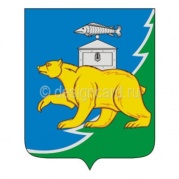 Собственные доходные источники бюджета муниципального района в 2021 году
.
Нязепетровский муниципальный район
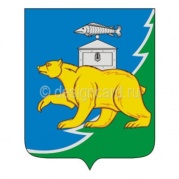 Структура собственных доходов бюджета муниципального района на 2020 год и на плановый период 2021-2022 годов
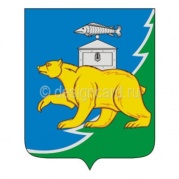 Нязепетровский муниципальный район
Структура безвозмездных поступлений из бюджетов других уровней  в 2021 году в сравнении  с 2020 годом
МЛН. РУБ.
965,0
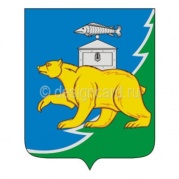 Нязепетровский муниципальный район
Безвозмездные поступления в бюджет Нязепетровского муниципального района в 2021 году и на плановый период 2022 и 2023 годов
В 2021-2023 годах предусмотрены субсидии за счёт областной финансовой помощи:
на  капитальные вложения в объекты физкультуры и спорта  (строительство ФСК) в 2021 г. – 132,2 млн. руб.;
на  строительство и реконструкцию объектов питьевого водоснабжения в 2021 г. – 100,0 млн. руб., в 2022 году – 41,2 млн.руб.;
на обеспечение мероприятий по переселению граждан из аварийного жилищного фонда в 2021 году – 70,2 млн. руб., в 2022 году  – 8,6 млн.руб.;
на создание комфортной городской среды в малых городах и исторических поселениях (победителям Всероссийского конкурса лучших проектов создания комфортной городской среды) в 2021 году– 50,0 млн. руб.;
на строительство и реконструкцию автомобильных дорог общего пользования местного значения (на мост ч/з р.Уфа) в 2021 г. – 29,6 млн. руб.;  в 2022 году – 50,0 млн.руб., в 2023 году – 70,0 млн. руб.
на проведение капитального ремонта, ремонта и содержание автомобильных дорог общего пользования местного значения в 2021 году – 24,5 млн. руб.;  в 2022 году – 22,1 млн.руб., в 2023 году – 22,9 млн. руб.
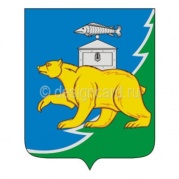 Нязепетровский муниципальный район
Безвозмездные поступления в бюджет Нязепетровского муниципального района в 2021 году и на плановый период 2022 и 2023 годов
на  строительство газопроводов и газовых сетей в 2022 году – 30, млн.руб., в 2023 году – 30 млн. руб.;
на модернизацию, реконструкцию, капитальный ремонт и строительство котельных, систем водоснабжения, водоотведения, систем электроснабжения, теплоснабжения, включая центральные тепловые пункты, в том числе проектно-изыскательские работы в 2022 году – 23,3 млн.руб., в 2023 году – 23,3 млн. руб.
на осуществление полномочий  органами местного самоуправления по решению вопросов местного значения, основанных на инициативных проектах, внесенных в  местную администрацию в соответствии с Федеральным законом от 20.07.2020 г. 236-ФЗ в 2021 году – 3,5 млн. руб.; .;  в 2022 году – 6,9 млн.руб., в 2023 году – 6,9 млн. руб.
на благоустройство территорий рекреационного назначения в 2022 году – 9,4 млн. руб., в 2023 году – 6,8 млн.руб.;
на внедрение целевой модели цифровой образовательной среды в школах в 2021 году– 6,1 млн. руб., в 2022 году 11,6 млн.руб.
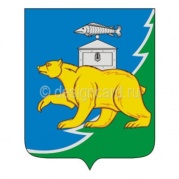 Нязепетровский муниципальный район
Расходы бюджета муниципального района  на 2021 год в сравнении с 2020 годом
МЛН.РУБ.
Нязепетровский муниципальный район
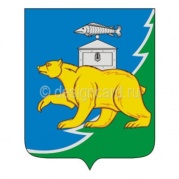 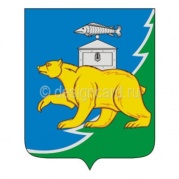 Общая направленность расходов бюджета муниципального  района в 2021 году
17
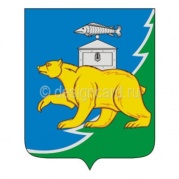 Нязепетровский муниципальный район
Расходы по муниципальным программам на 2021 год и плановый период 2022 и 2023 годов в сравнении с 2020 годом
МЛН.РУБ.
[Speaker Notes: Слайд исправлен]
Нязепетровский муниципальный район
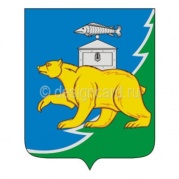 Распределение расходов бюджета по муниципальным программам
в 2020 году и  на 2021  - 2023 гг.
Нязепетровский муниципальный район
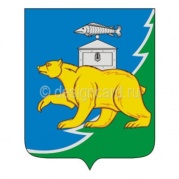 Распределение расходов бюджета по муниципальным программам
в 2020 году и  на 2021  - 2023 гг.
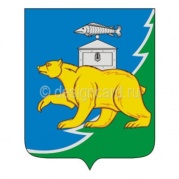 Нязепетровский муниципальный район
Распределение расходов бюджета по муниципальным программам
в 2020 году и  на 2021  - 2023 гг.
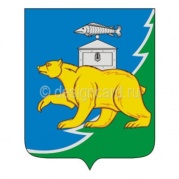 Нязепетровский муниципальный район
Структура расходов бюджета муниципального района в 2021 году  - 1126,7 млн. руб.
22
Нязепетровский муниципальный район
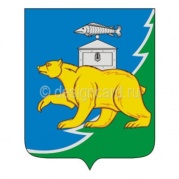 Объем межбюджетных трансфертов бюджетам поселений в 2021 году – 149 022,0  тыс. руб.
23
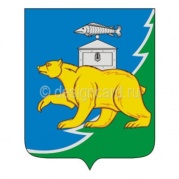 Нязепетровский муниципальный район
Благодарю за внимание!
24